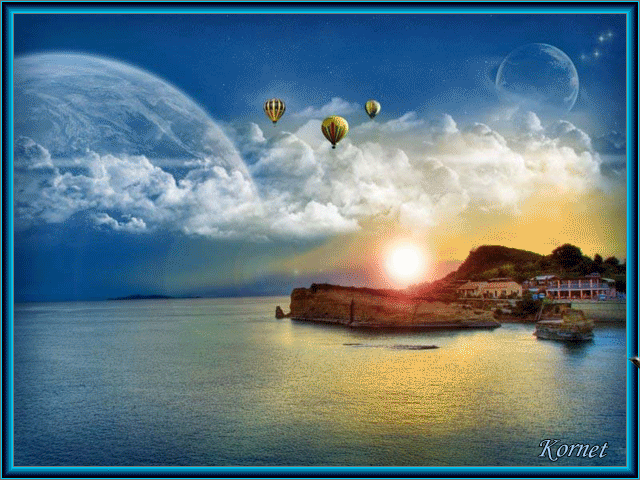 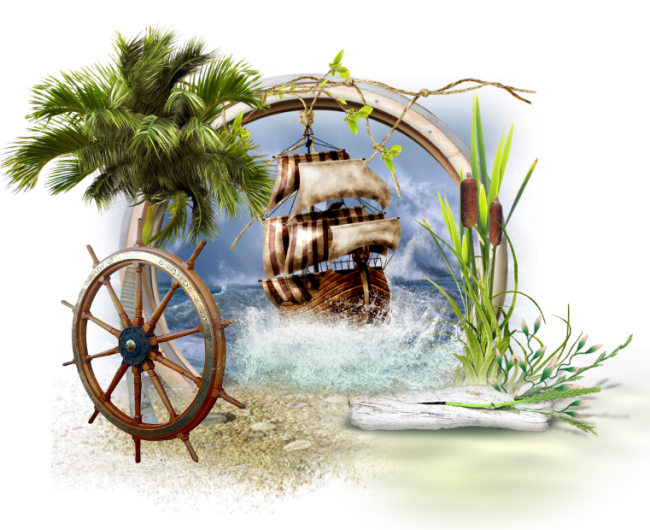 Путешествие по островам.
Благодаренко Г.В. 2015
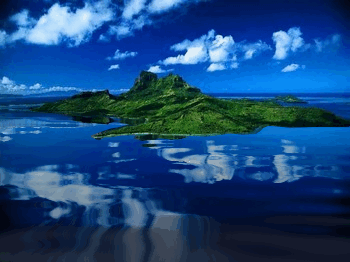 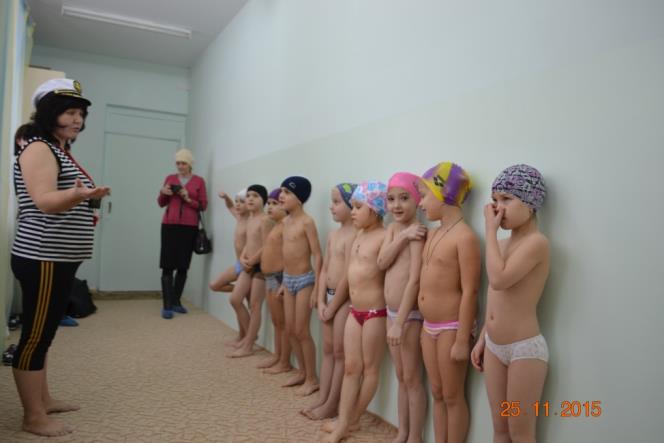 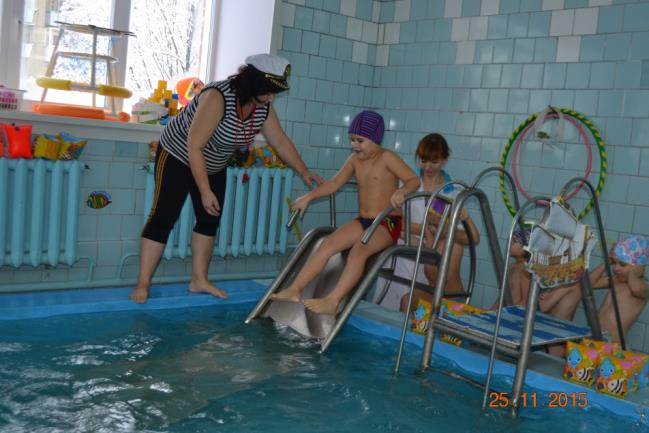 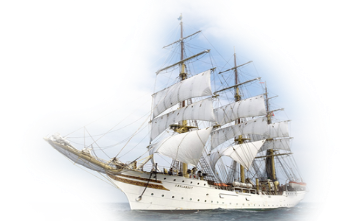 Мы отправимся в поход,
Путешествие нас ждёт,
К островам мы все плывём,
Никогда не устаём!
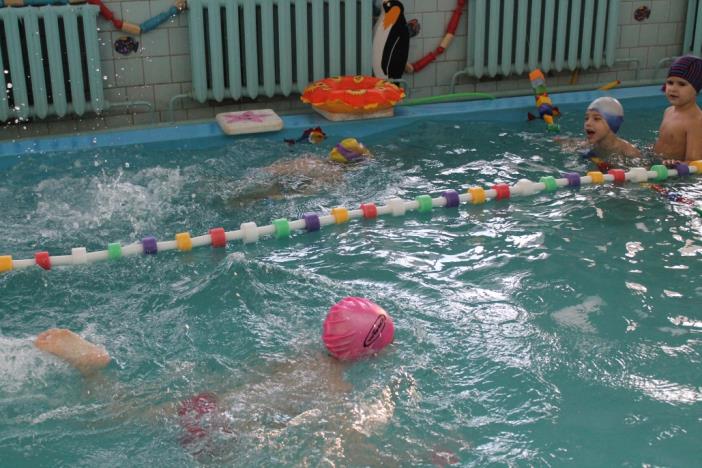 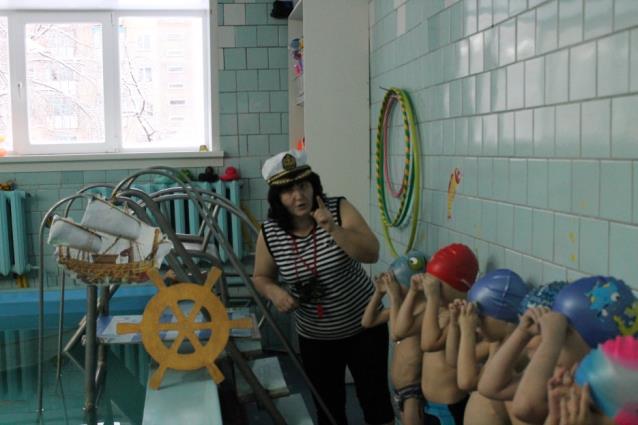 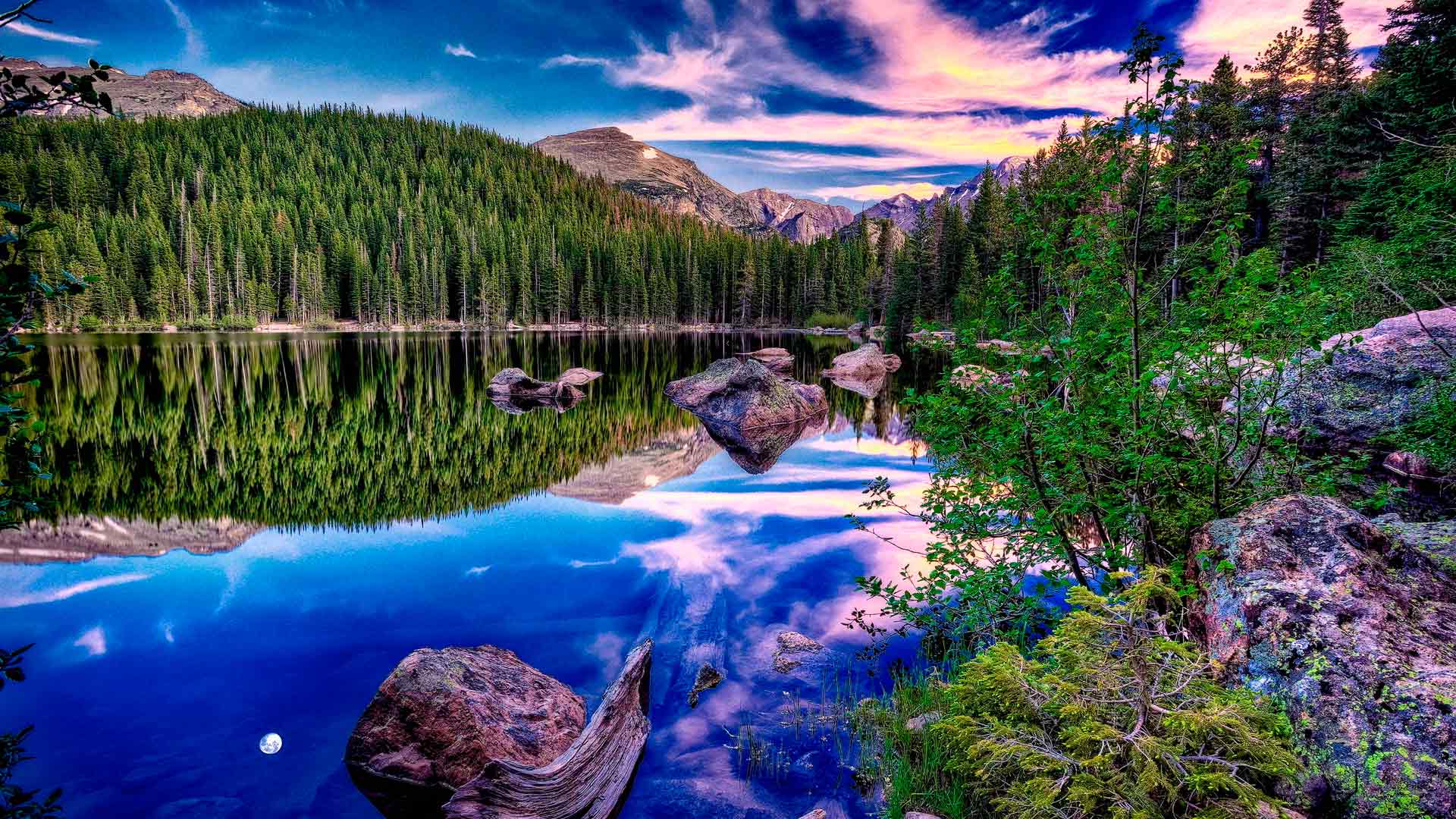 Посмотри –ка, островок,
Он не низок ,не высок,
Мама уточка плывёт,
Нас к себе она зовёт.
Научила танцевать ,
Дружно, весело играть
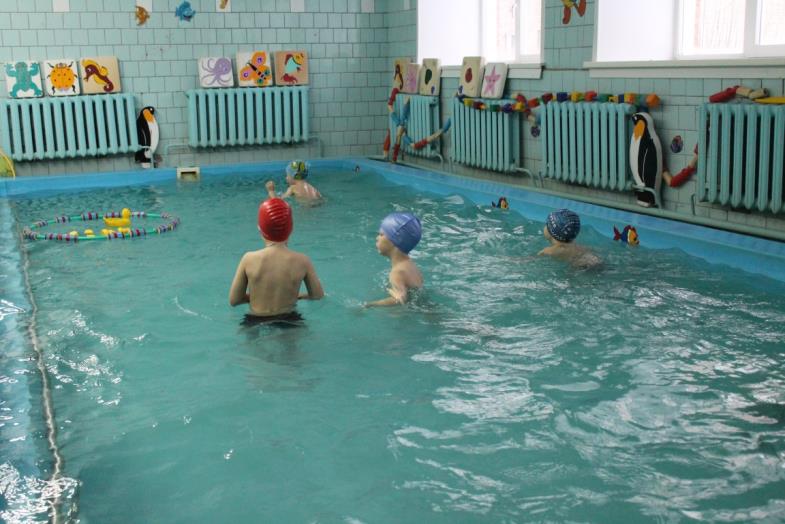 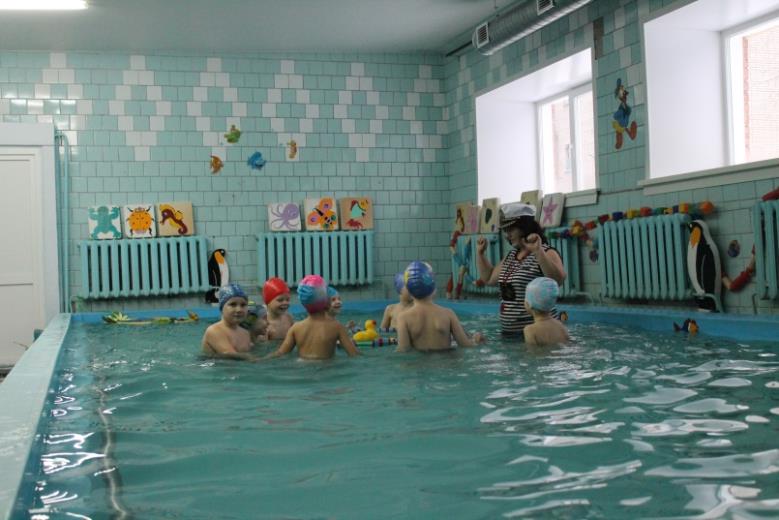 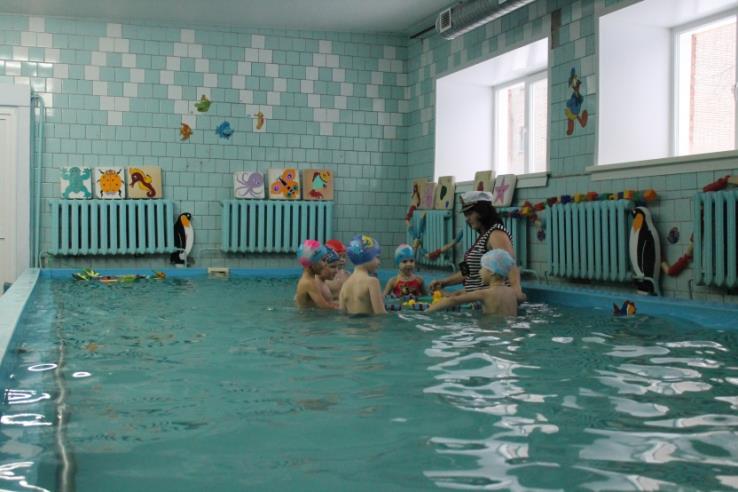 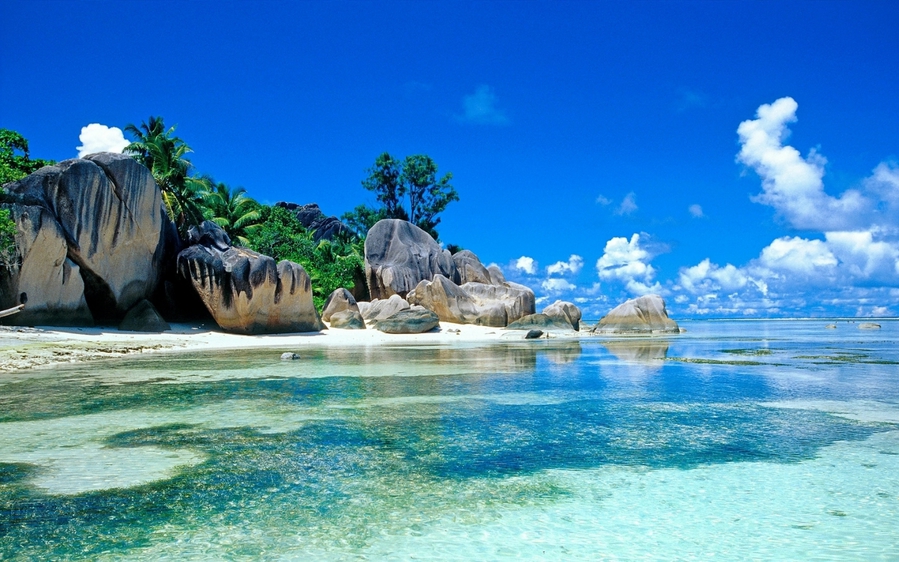 Слышен крик и слышен плач , 
что за остров неудач.
На него попали дети,
 их несчастней нет на свете.
Сбились с верного пути, 
как им мамочку найти.
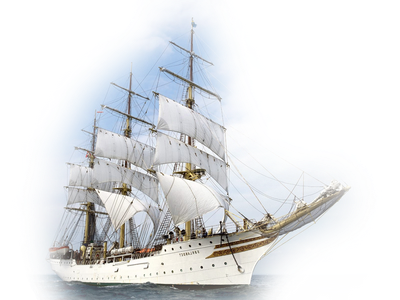 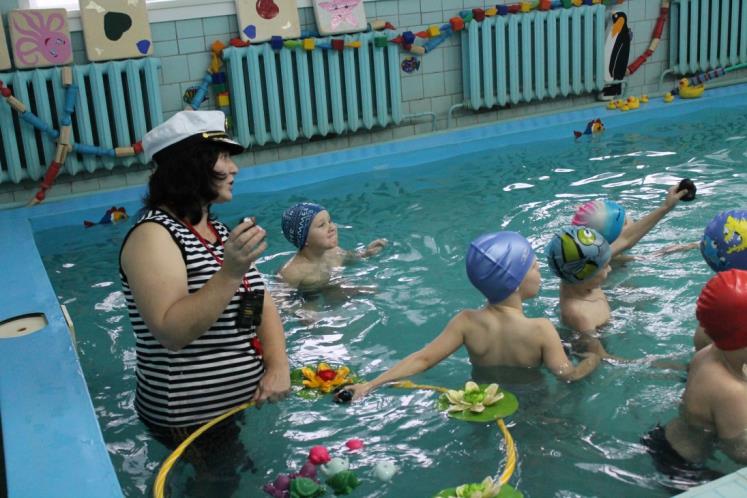 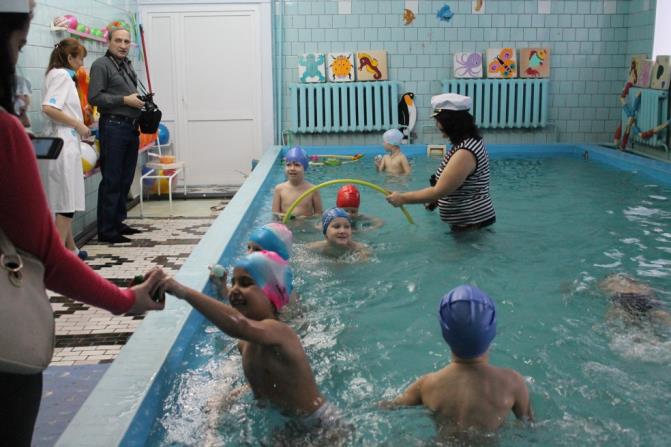 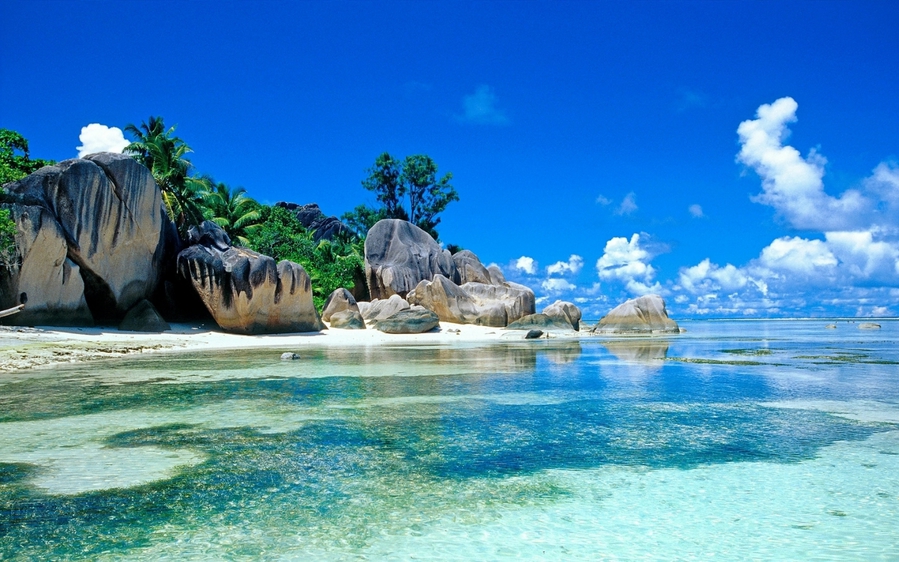 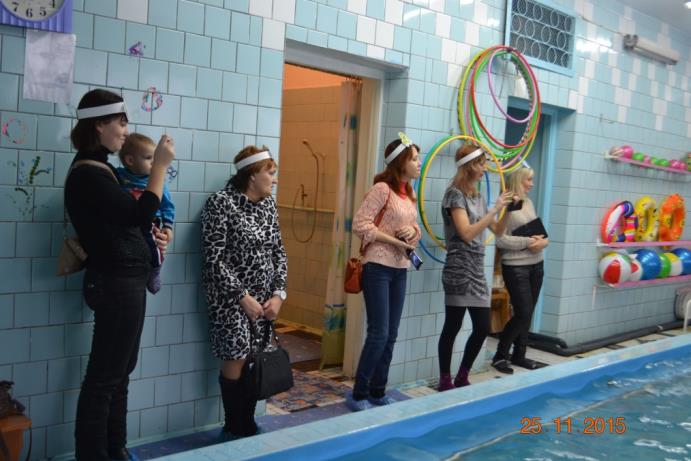 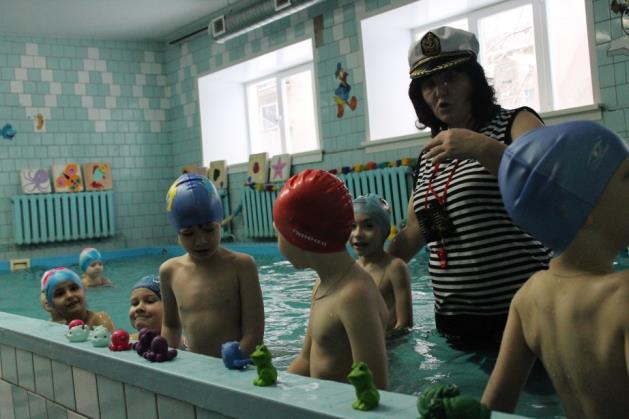 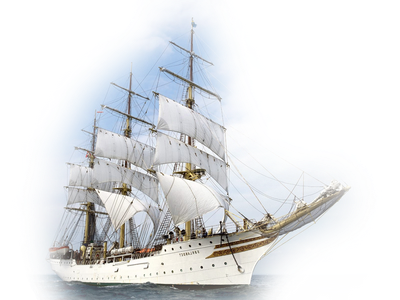 Сядем мы на свой кораблик, в путь отправимся скорей,
Чтоб спасти нам всех детей, к мамам быстренько доставим
И у мамочек оставим.
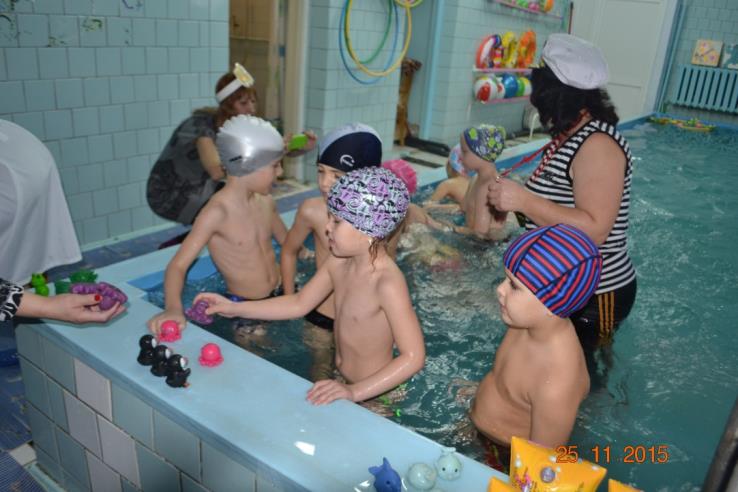 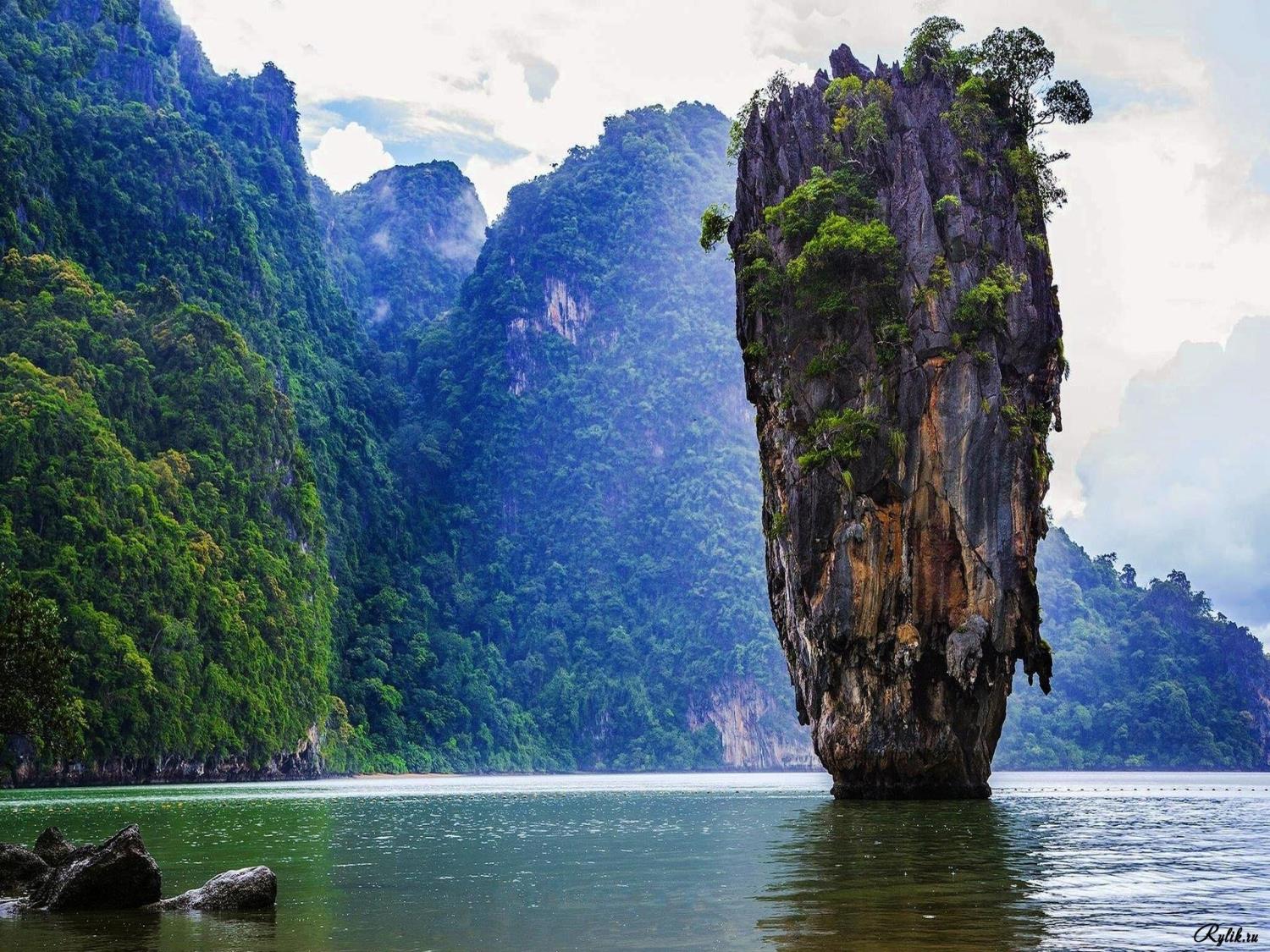 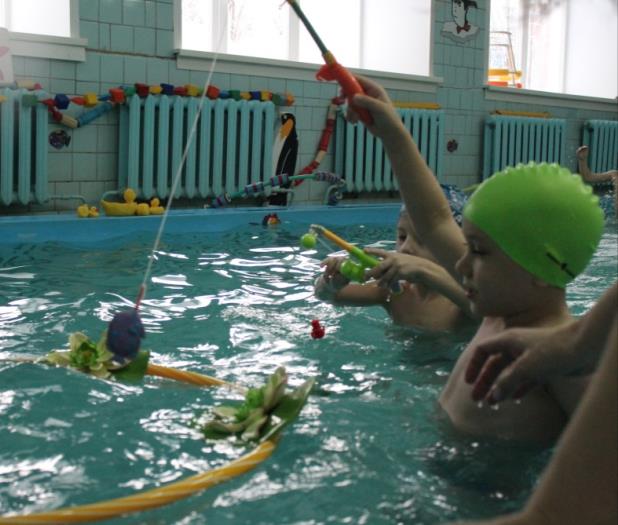 Чтоб детишек накормить,
Нужно нам уху сварить.
Для ухи нужна нам рыбка
И ещё нужна улыбка,
В руки удочку берём,
На рыбалочку плывём.
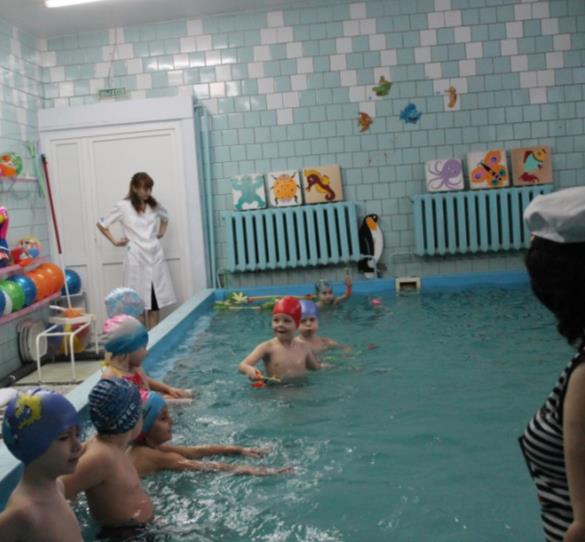 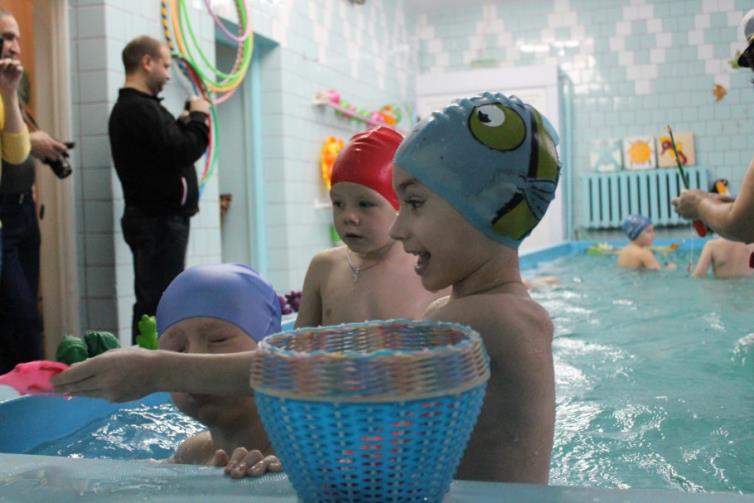 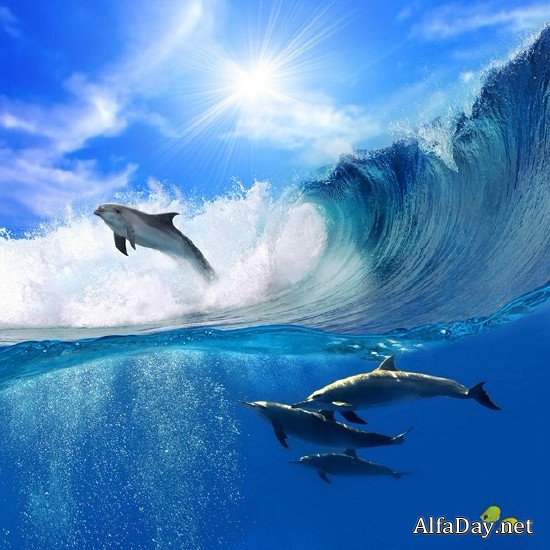 Мама словно лучик света,
Лучезарна и нежна.
Мама звёздочка морская,
Грациозна и мила. Что виднеется вдали?
Ты скорее посмотри
Видим скалы мы крутые,
Видим берега чужие
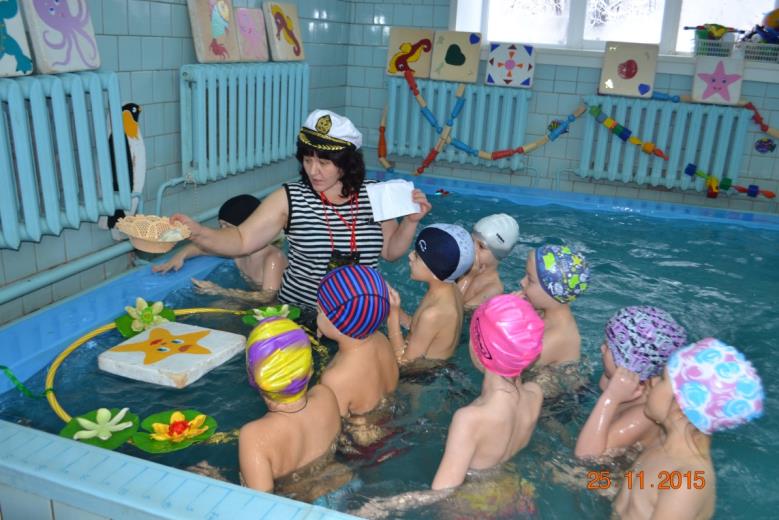 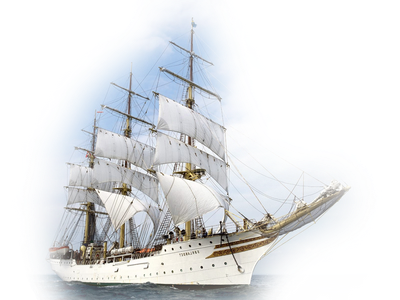 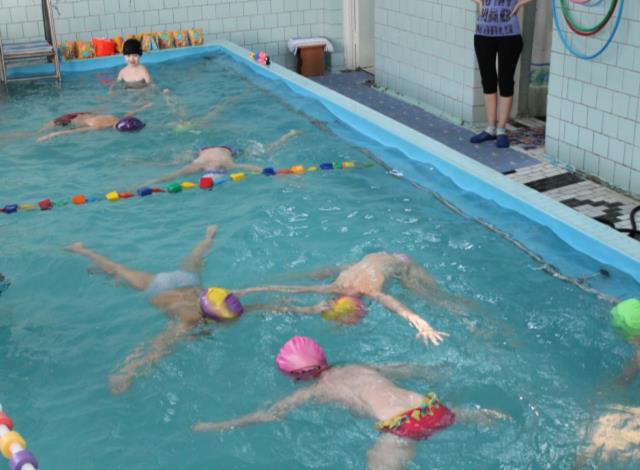 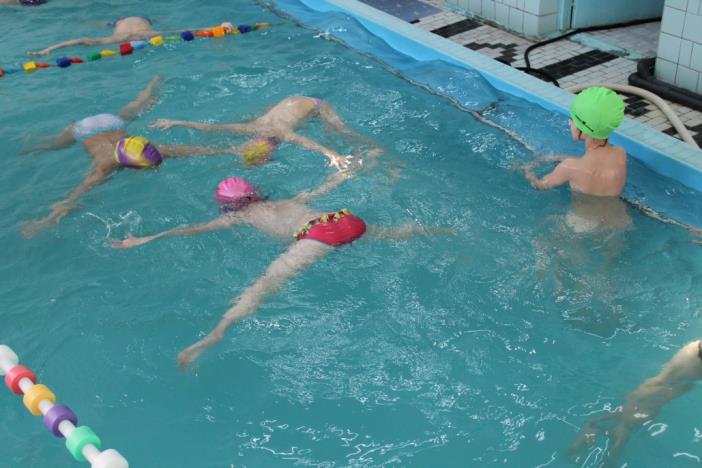 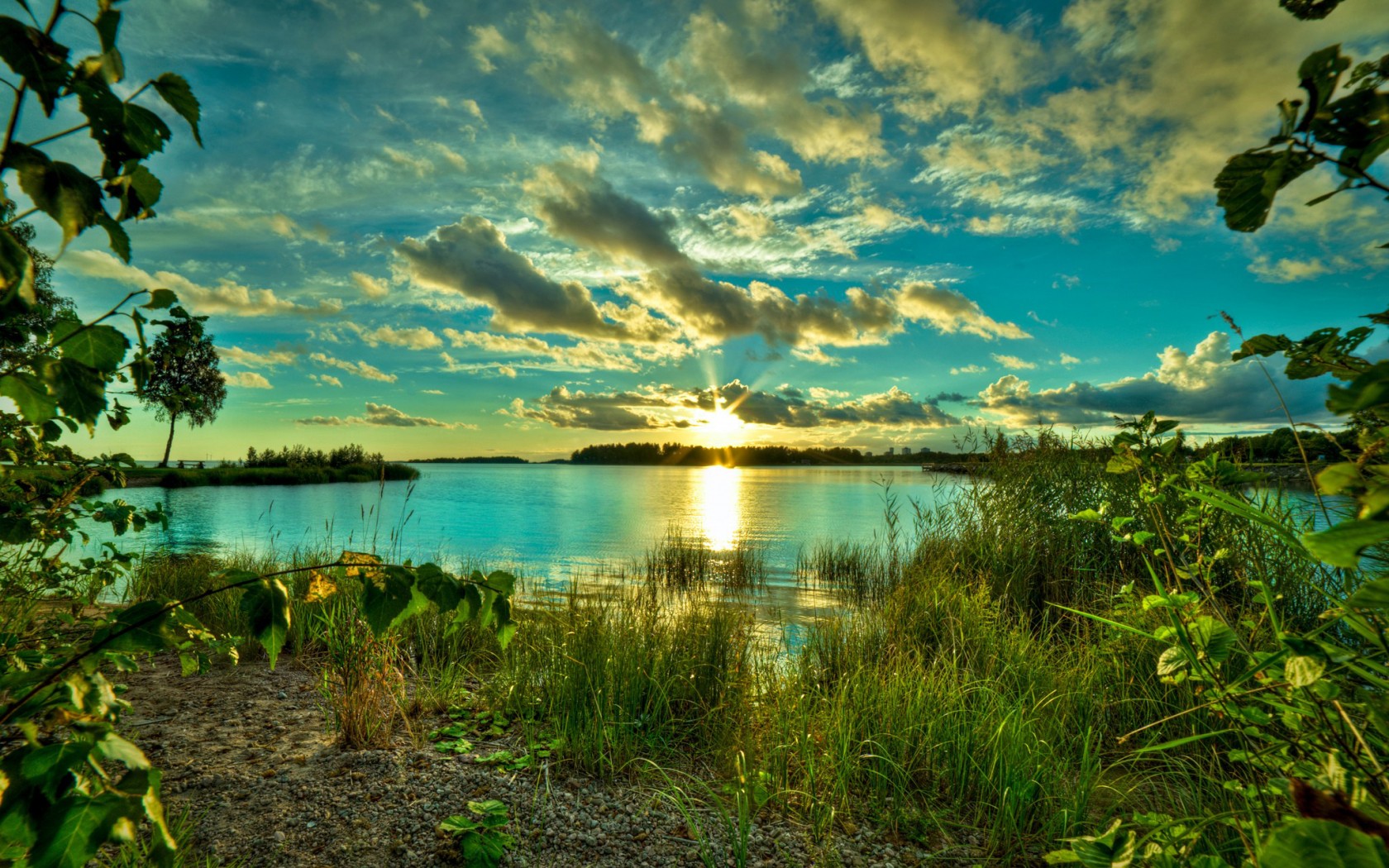 Мы резвимся, улыбаемся,
Синем морем наслаждаемся.
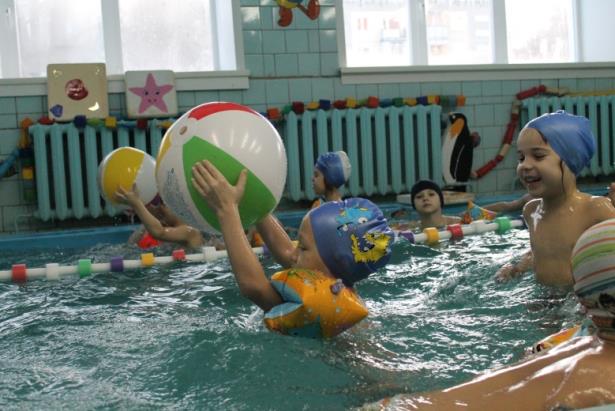 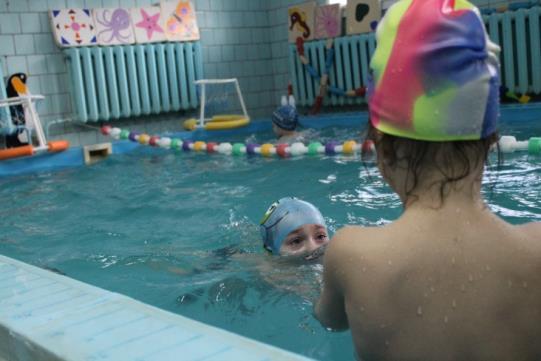 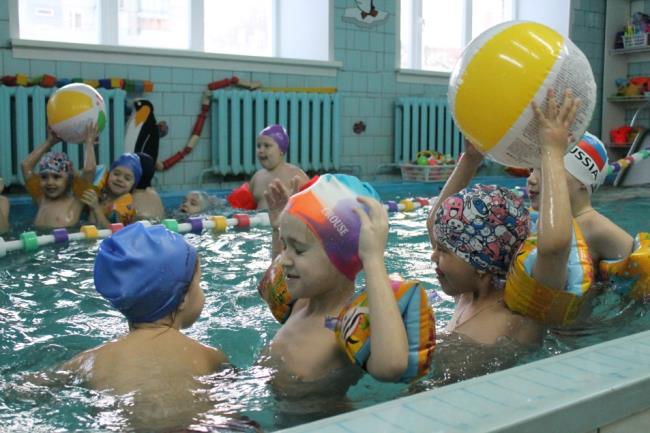 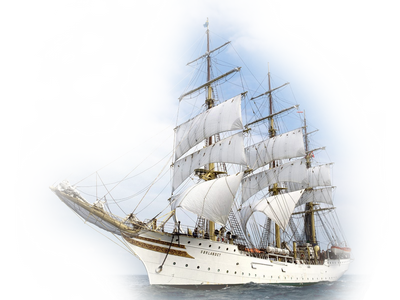 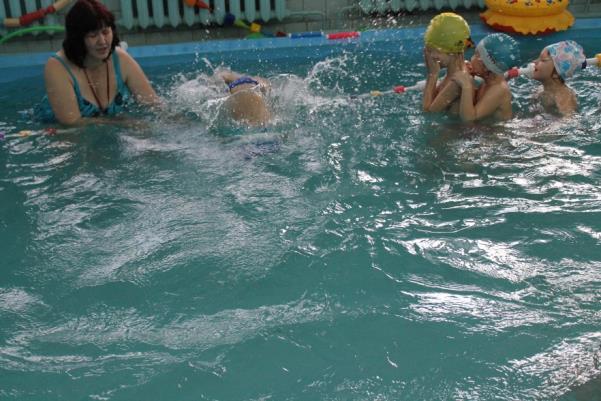 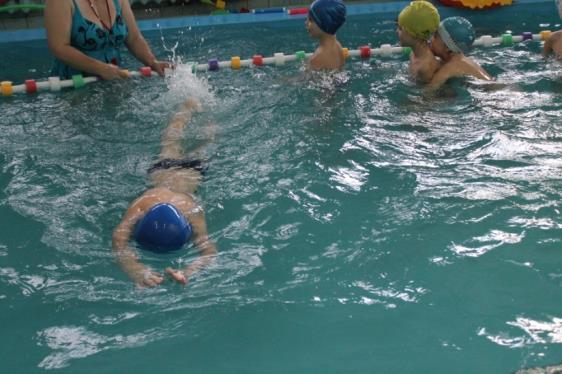 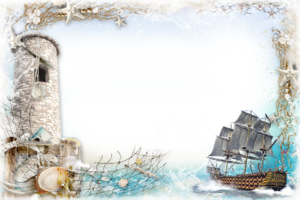 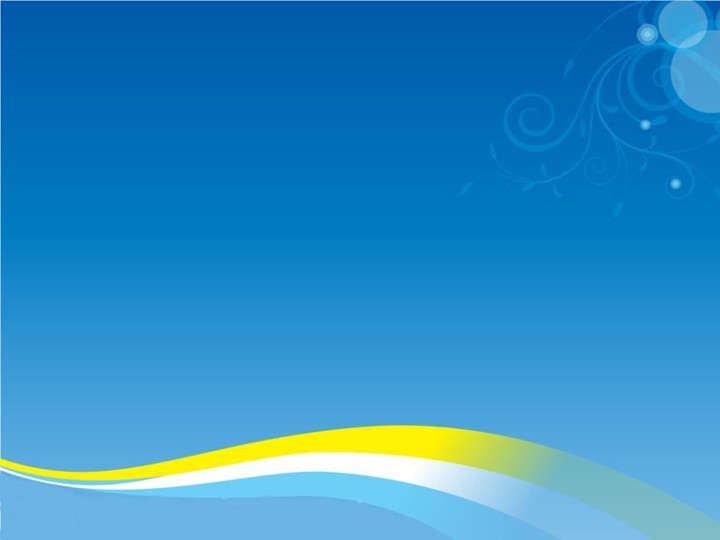 Что виднеется вдали?
Ты скорее посмотри:
Видим скалы мы крутые,
Видим берега чужие.
Там Русалочка живёт,
Помощи ребята ждёт.
Потеряла голосок
Теперь слёзы льёт в песок.
Голос ведьма отняла
Вот такие –то дела.
В жемчуг голос превратила,
Говорить ей запретила.
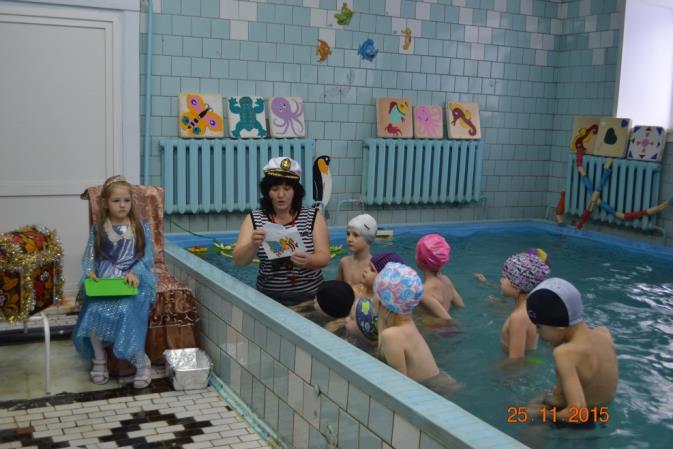 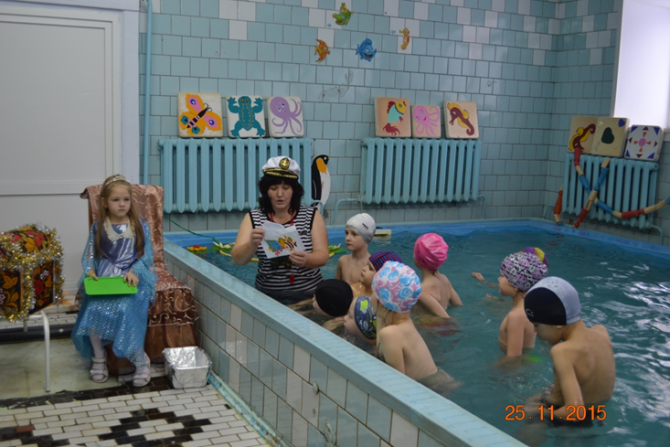 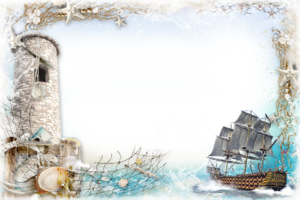 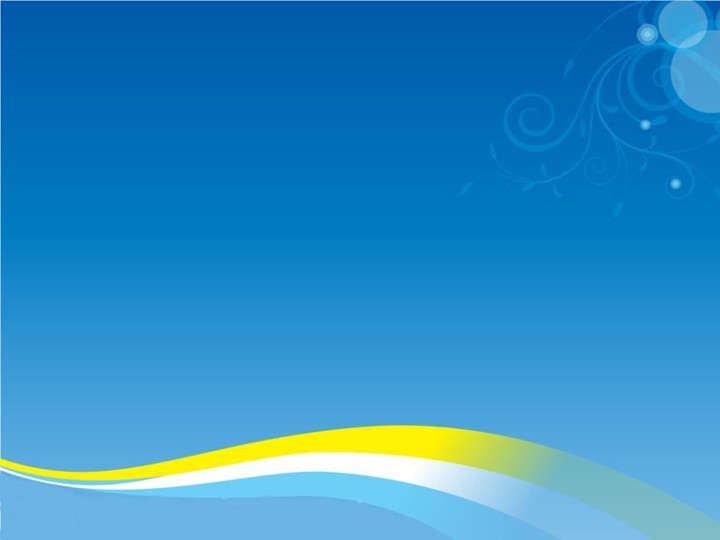 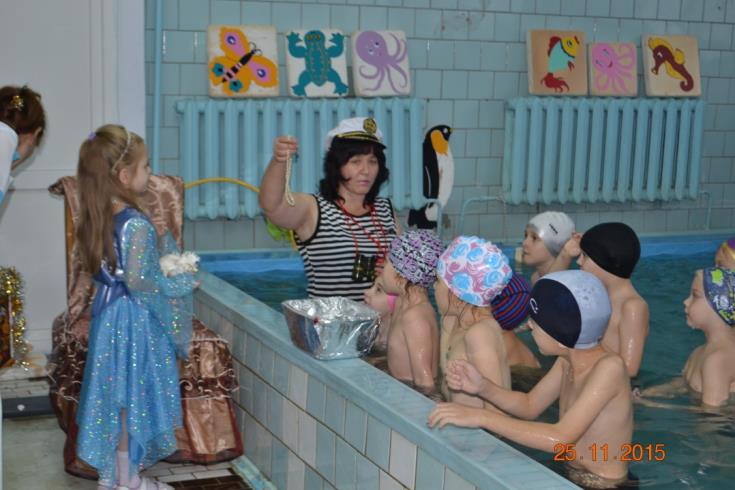 Мы беду её решим
Все проблемы разрешим.
Жемчуг мы со дна достанем
И Русалочке подарим.
Мы Русалке помогли, 
Бусы с жемчуга сплели,
Ей вернули голосок.
Даже ведьме невдомёк,
Что голос в жемчуге нашли, 
На корабль вновь пришли.
Уплывём сейчас домой,
Нам Русалка песни пой.
.
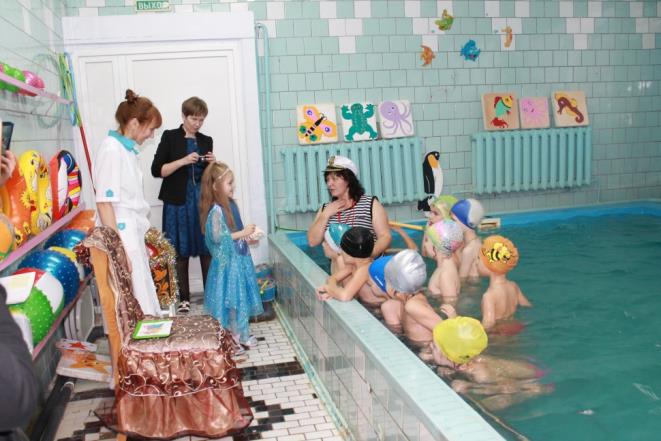 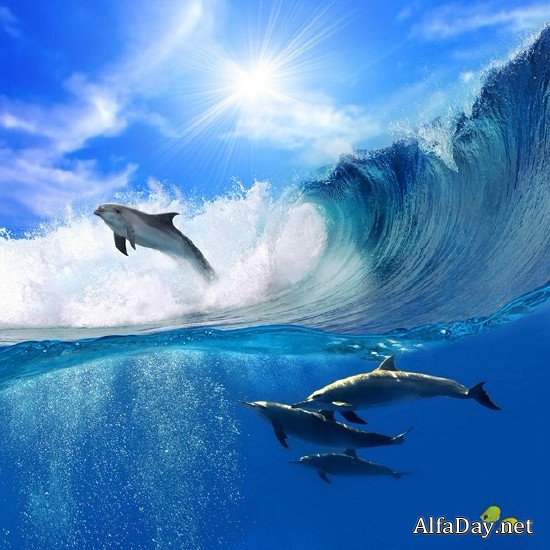 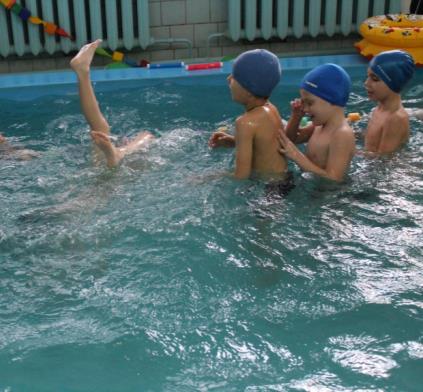 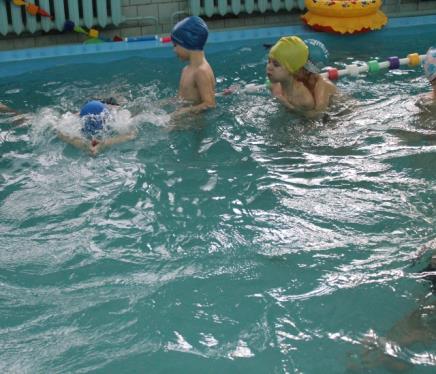 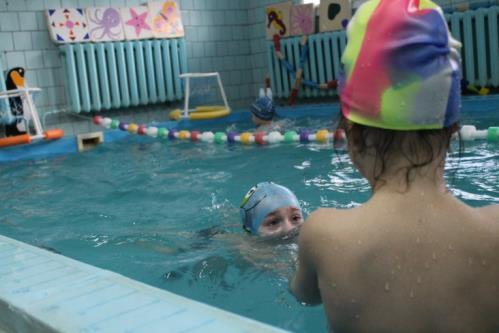 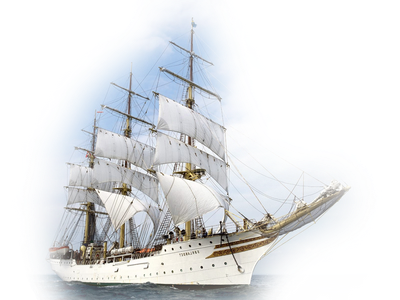 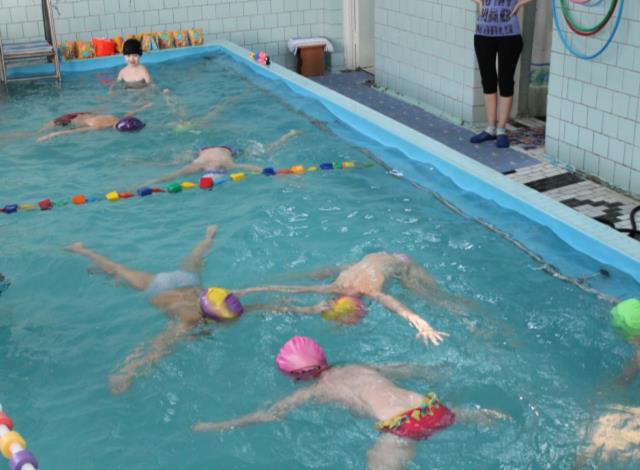 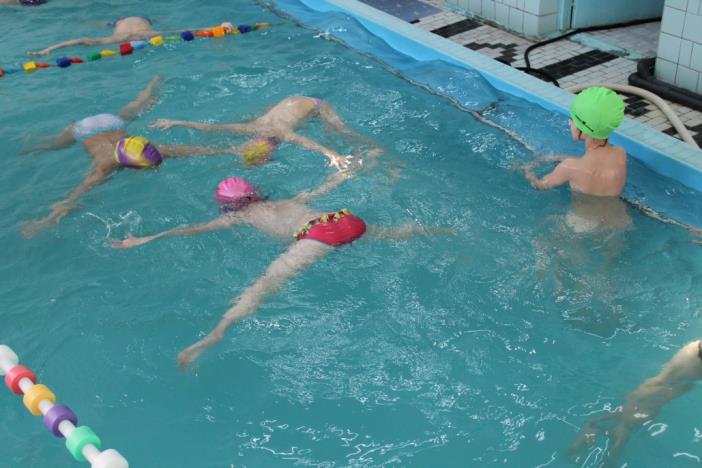